الأجزاء الرئيسية لماكينة الخراطة
الغراب الثابت  Head Stock
وهو جزء الطاقة في المخرطة ويقع إلى يسار المُشغل ويضىم تروس تغييىر السىرعة وعمود الدوران وسيلة تثبيت الشُغلة.
الغراب المتحرك Tail Stock
هو الجزء غير الدوار ولكن يمكن أن يتحرك للأمام والخلف على فرش المخرطة ويستخدم في عملية تمركزالشُغلة وأيضا يتم تزويده بعدد تشغيل مثل المثقاب للقيام بعمليات الثقَب.
الراسمة العرضية Cross Slide
مثبتة على العربة ويمكن أن تتحرك داخل أو خارج المحور عموديا على حركة العربة، تسىتخدم الراسمة العرضية لتثبيت عمق القطع ويمكن أن تتحرك بتغذية يدوية أو آلية
العربة Carriage
تتحرك للأمام والخلف يدوياً أًو آليا ويتم تثبيت باقي الأجزاء عليها وأثناء حركة العربة تتم عملية الخراطة وتتحرك العربة على طول المحور
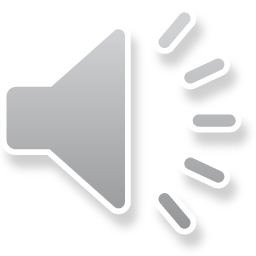 الأجزاء الرئيسية لماكينة الخراطة
الراسمة الطولية  Compound Rest 
تثبت الراسمة الطولية فوق الراسمة العرضية ويمكن أن تتحرك للداخل والخارج يدويا للتسىوية أو لتثبيىت عمق القطع ويمكن أن تدور بزاوية وتغذى يدوياً.
.
الدلائل (Ways)
تكون مسطحة أو بشكل حرف (V) وتتحرك عليها العربة والغراب المتحرك
الفرش (Bed)
يمثل بدن المخرطة الذي تثبت عليه جميع الأجزاء ويصنع الفرش من حديد الزهر أو الفولاذ، ويجب أن يكون مستقر حتى يقاوم الاهتزازات.
مثبت العدة (Tool Post)
يتم تركيب مثبت العدة على الراسمة الطولية ويمكن أن يكون بأشكال متنوعة.
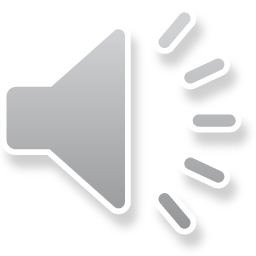